Бази даних. Системи управління базами даних.
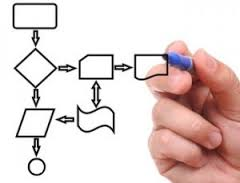 Етапи створення бази даних. Поняття про системи управління базами даних
Сьогодні на уроці ви…
Дізнаєтесь:
Які етапи передбачає процес створення бази даних
Про рівні проектування баз даних
Що таке системи управління базами даних
Навчитесь:
Розробляти перші чотири етапи створення баз даних
Етапи створення бази даних
Постановка завдання. 
Створення описової інформаційної моделі бази даних.
Створення моделі «сутність–зв’язок».
Визначення моделі даних.
Створення структури бази даних з використанням однієї із СУБД або однієї з мов програмування.
Введення даних.
Тестування бази даних, її корекція.
Рівні проектування баз даних
Концептуальний рівень подання
Модель «сутність-зв’язок»
Зовнішній (користувацький) рівень подання
Подання даних у такому вигляді, який потрібен конкретному користувачу баз даних 
Внутрішній (фізичний) рівень подання
Проектування розміщення даних на пристроях зовнішньої пам'яті та в мережі у вигляді сукупності папок та файлів .
Поняття про СУБД
Системи управління базами даних – це прикладні комп’ютерні програми, призначені для створення, збереження та використання баз даних.
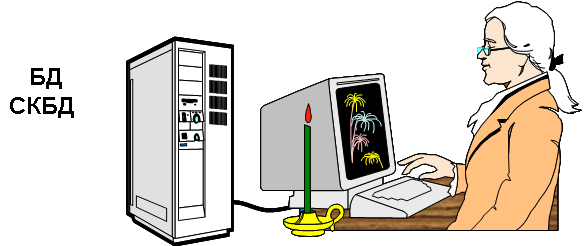 Схема основних класифікацій
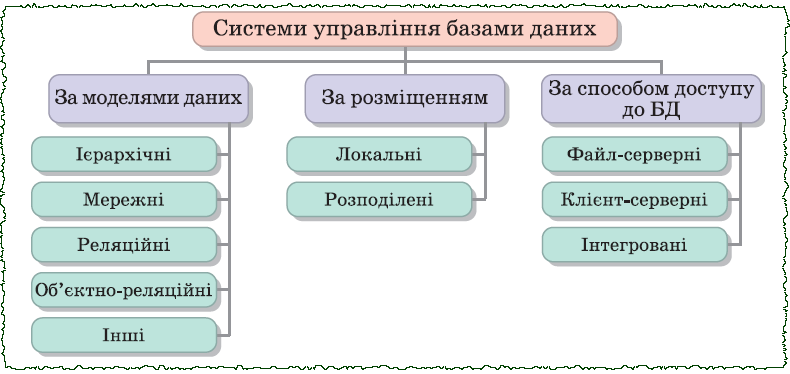